Questionnaires are not like blood tests: the art and craft of measurement in psychotherapy
Chris Evans
[Speaker Notes: Said that I was going to be bit provocative but that I think the tendency to treat questionnaire and other self-report data as equivalent to natural science measurements is wrong and potentially dangerous.  I’m not saying we shouldn’t use such measures, in fact I believe strongly that we should use them, but I am sure we need to use them much more thoughtfully than we seem to in 2024.]
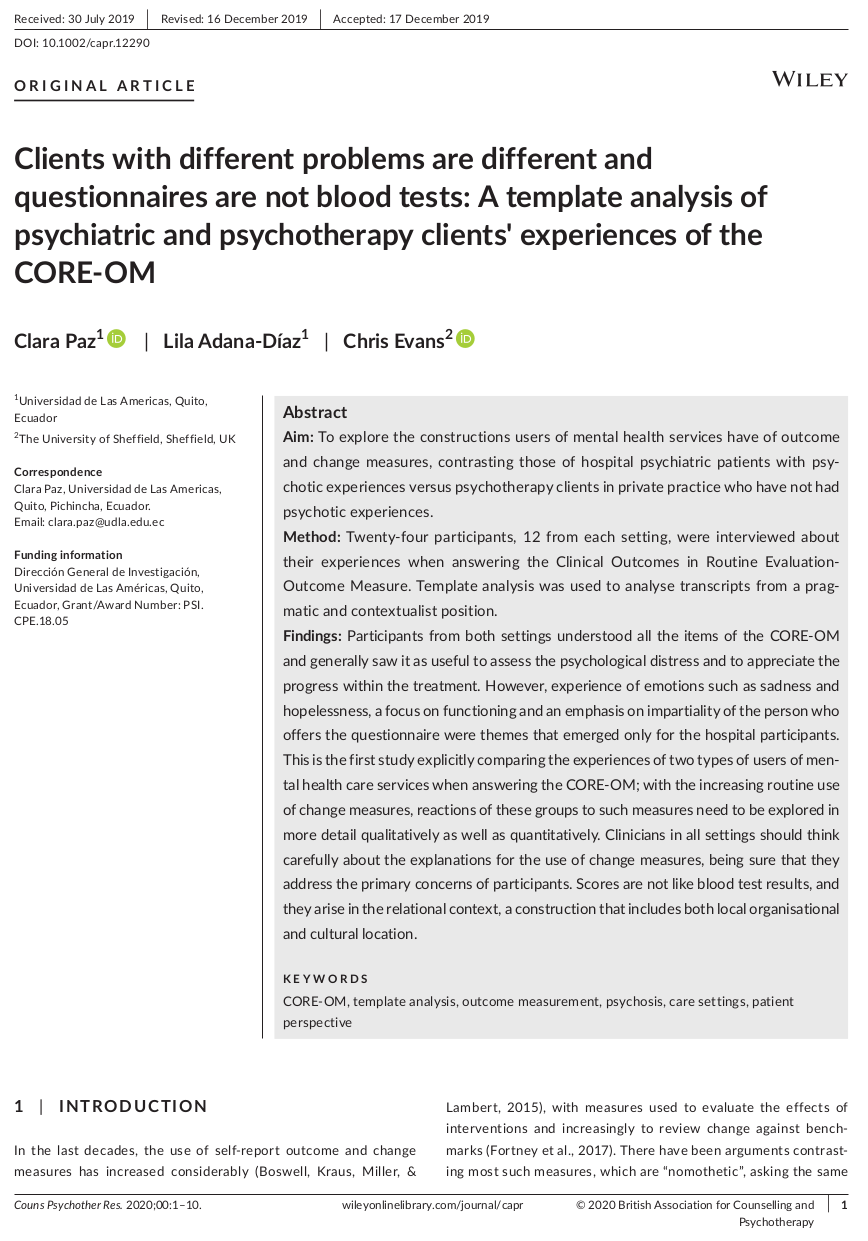 [Speaker Notes: The title for this talk comes out of a paper Clara and I published with Lila back in 2019 but the issues have been important for me for, hm, 40 years!]
Outline
In the psych[o|i] fields we implicitly or explicitly equate our measures with blood tests
I  am hoping to persuade you that this is dangerous.  The route is:
Epistemology
Methodology
Mappings
Units of analysis
Implications
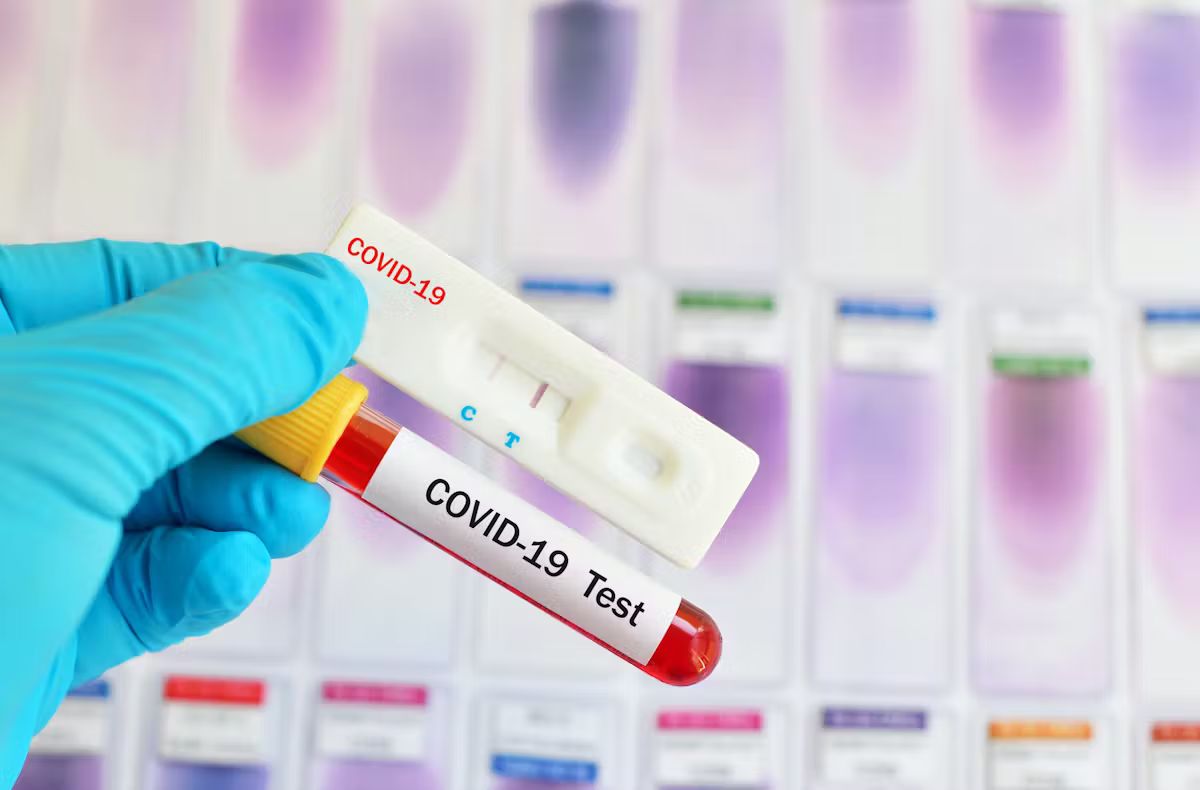 [Speaker Notes: Map through the talk]
Progress!
Epistemology
Methodology
Mappings
Units of analysis
Implications
Summarising
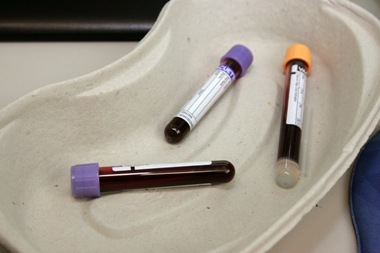 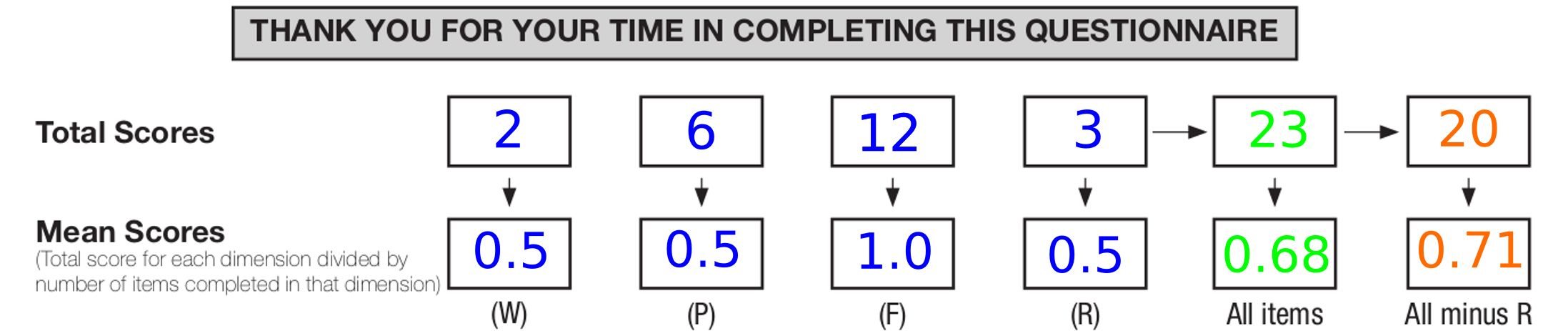 [Speaker Notes: OK, to begin at the beginning.]
Epistemology
“How is it that we think we know what it is that we think we know?”(Evans, c. 1984)
[Speaker Notes: Which takes me back to 1984 when I started in MH work and what I then decided was my driving research interest.  That has remained true and this talk is about one element of that work.]
Epistemology
My position is a mix of:
Critical realist: I do think the idea that there is an external world is useful, I just think we can know it other than by discourse about it.
Contextual: I see those discourses as located in settings, often professions, with preferred modes of discourse.
Pragmatic: I’m largely interested in evidential value in terms of utility.
[Speaker Notes: At the time I didn’t really know the word “epistemology” and I’m still not very knowledgeable about philosophy but I do at least now have a hybrid epistemological position!]
Differences (epistemologically)
Blood tests
I think there is an external: blood, with components
I think we have tools to measure the components
I think those externals, i.e. blood components are there in all of us …
… and that our components vary importantly
Questionnaires
I think we have “internal” states that matter, are powerful
We communicate and leak information about them
These internals may reflect “external” knowables (fMRI, electrode probes) but that’s not usable
Differences (pragmatically)
Blood tests
Can test the same samples many times
Can create liquids of known glucose content
These create referential samples
Beyond allowing the test (if conscious) the client cannot change the value at the moment of testing
Questionnaires
One person can only complete one qu’aire once at any one time
There are no referential values (this is a “1.7 person”)
Clients are active in creating their scores
They depend on client understanding the text
Progress!
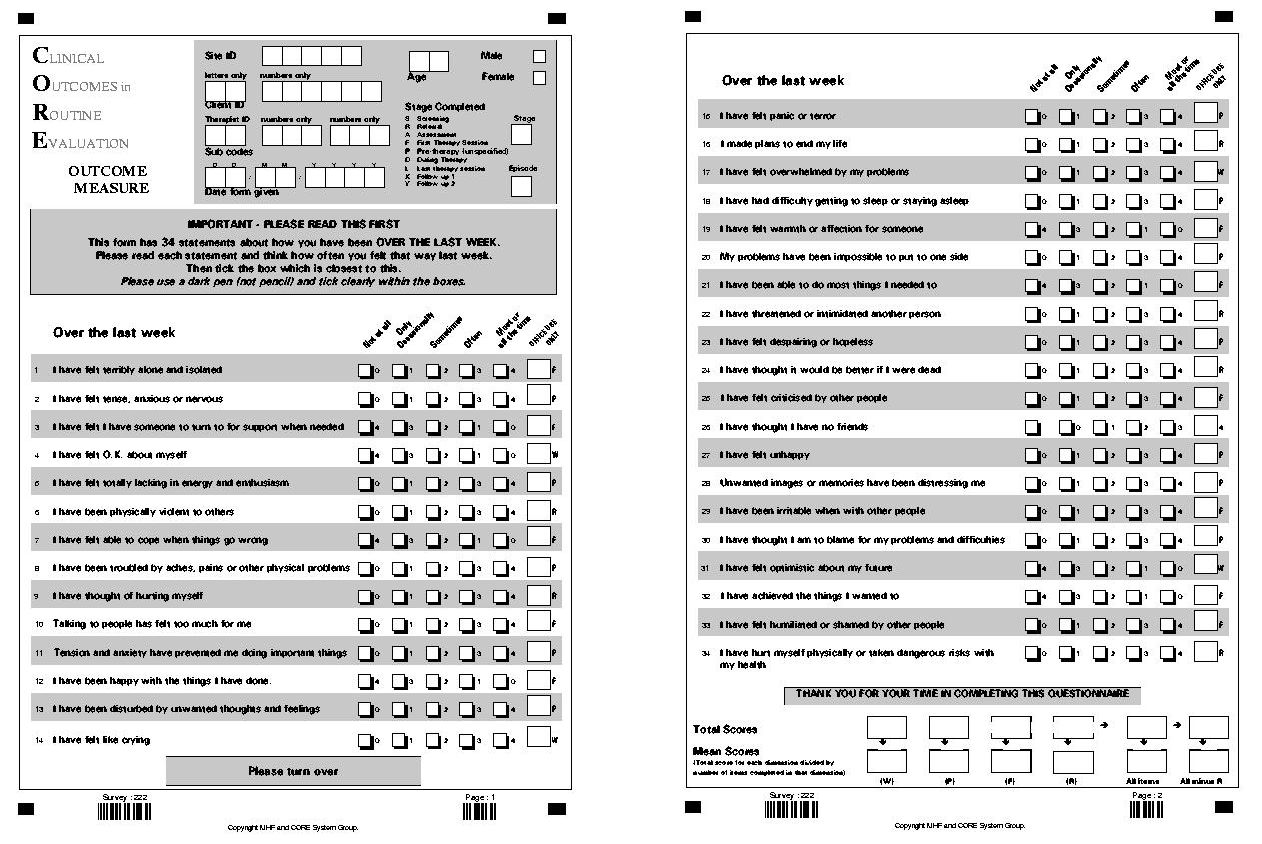 Epistemology
Methodology
Mappings
Units of analysis
Implications
Summarising
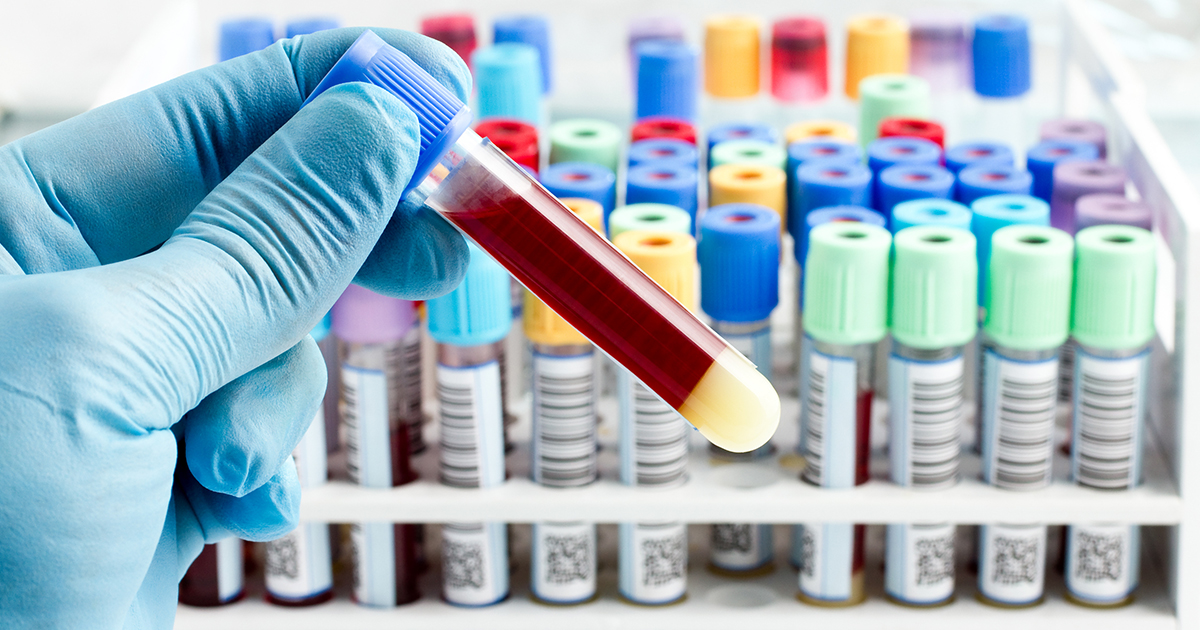 [Speaker Notes: Making some progress!]
Differences (measurement)
Blood tests
We believe we have methods to map from concentrations to numbers
Methods might be chemical or immunological
Might map via colours or electricity
But end up with numbers that reflect concentrations
Questionnaires
We have ways to ask people to map from their internal states to numbers:
VAS and other single ratings
Multi-item scales
More complex methods
We have no idea how the numbers we get map to the internal states
But we have statistics and psychometrics
Differences (maths)
Blood tests
We believe we understand the measurement methods (e.g. glucose sticks)
We know they’re not perfect and perhaps non-linear
But we have many statistical ways to test their quality
Questionnaires
We don’t know how people map from their internal states to answer q’aires
So we turn to statistics and psychometrics
Measurement quality (blood)
Reliability: retest (and again and again to catch calibration drift if a laboratory machine)
Accuracy/validity: test mean against range of known concentrations
Linearity: plot against known concentrations (non-linear but regular is fine: pH)
Measurement quality (blood)
We conclude within whatever epistemological position, that our numbers reflect blood concentrations
We can map cheap measures to referential ones
Where needed (screening) we can achieve very high precision and reliability even in the cheap measure and also use that to step from screening to definitive measurement
We can get predictive validity and utility as we start from very good measures
Measurement quality (q’aires)
We seem to have the same:
Reliability
Validity
Reliability:
Internal (for multi-item measures)
Test-retest (for any but assume no true change)
Inter-rater (for rater/interview/observer measures)
Validity: hm, we have no known values for the internal states so this is messy!
Linearity?  Impossible to judge?
Validity (psychometric)
Content (overlaps with construct)
Face (subset of content, whose face(s)?)
Construct
Simple
Sophisticated
Convergent/divergent
Criterion (subset of convergent really)
Predictive (have you ever seen this explored?)
Validity (psychometric) #2
Internal (within the study)
External (across studies)
Ecological (about practical generalisability)
Progress!
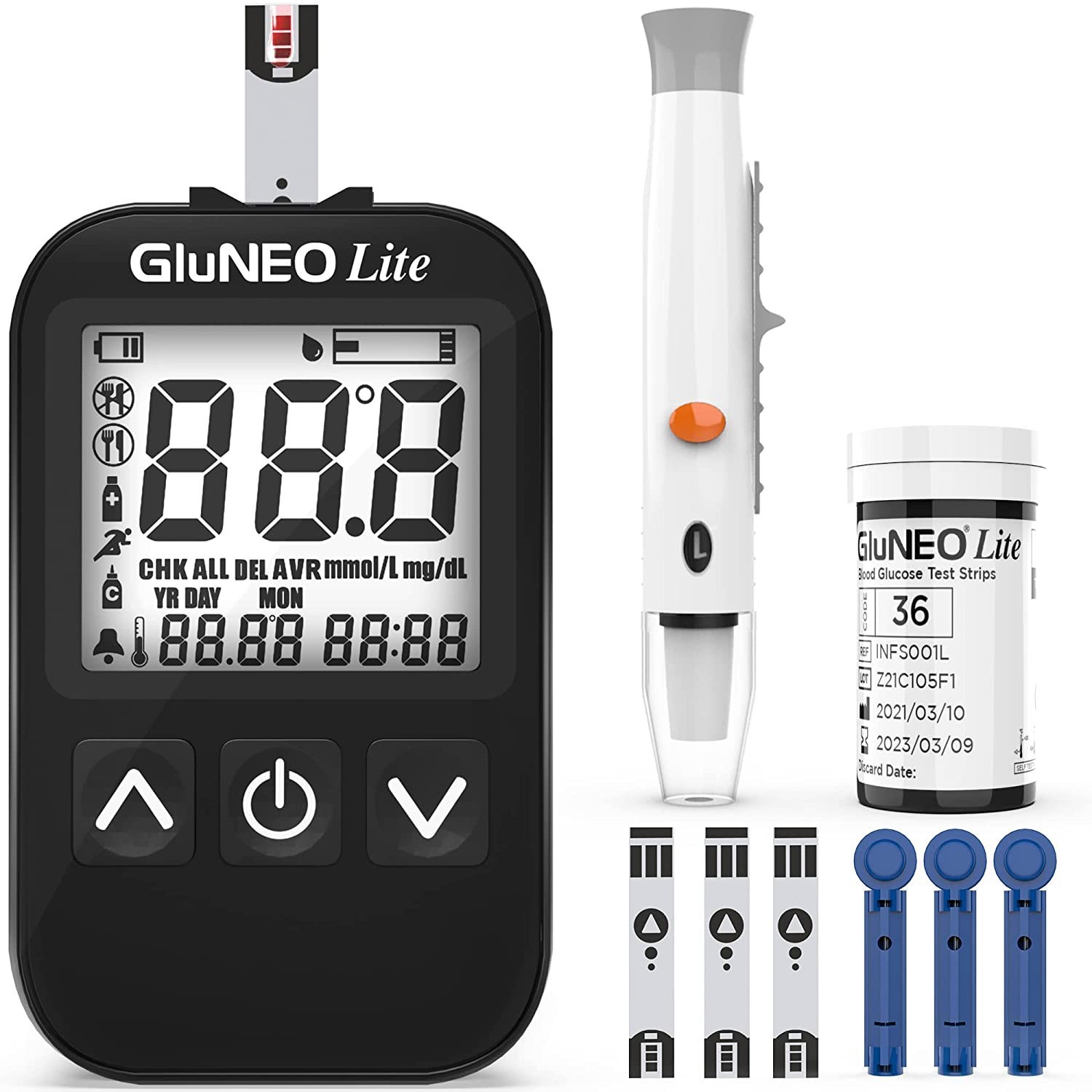 Epistemology
Methodology
Mappings
Units of analysis
Implications
Summarising
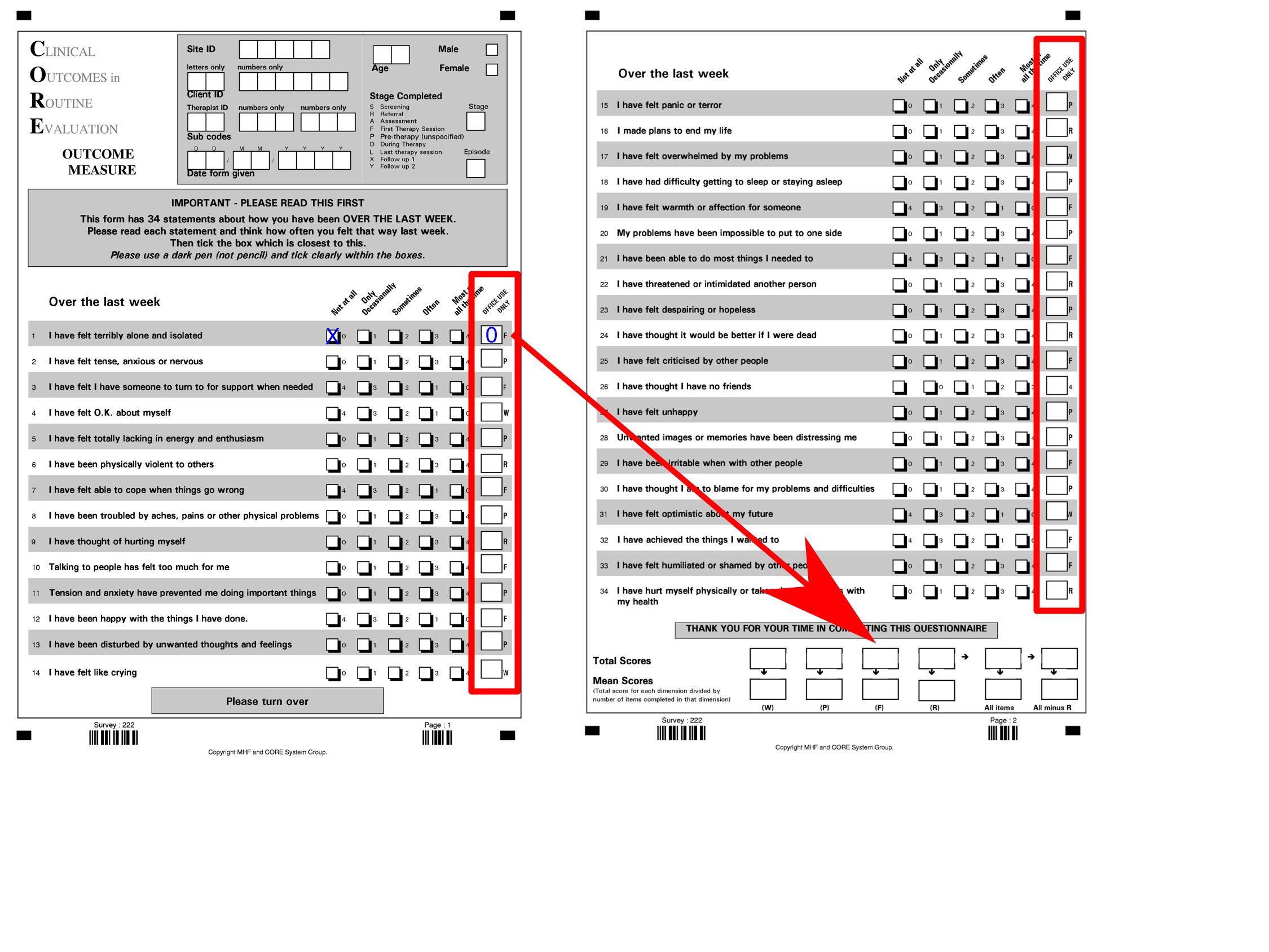 Progress!
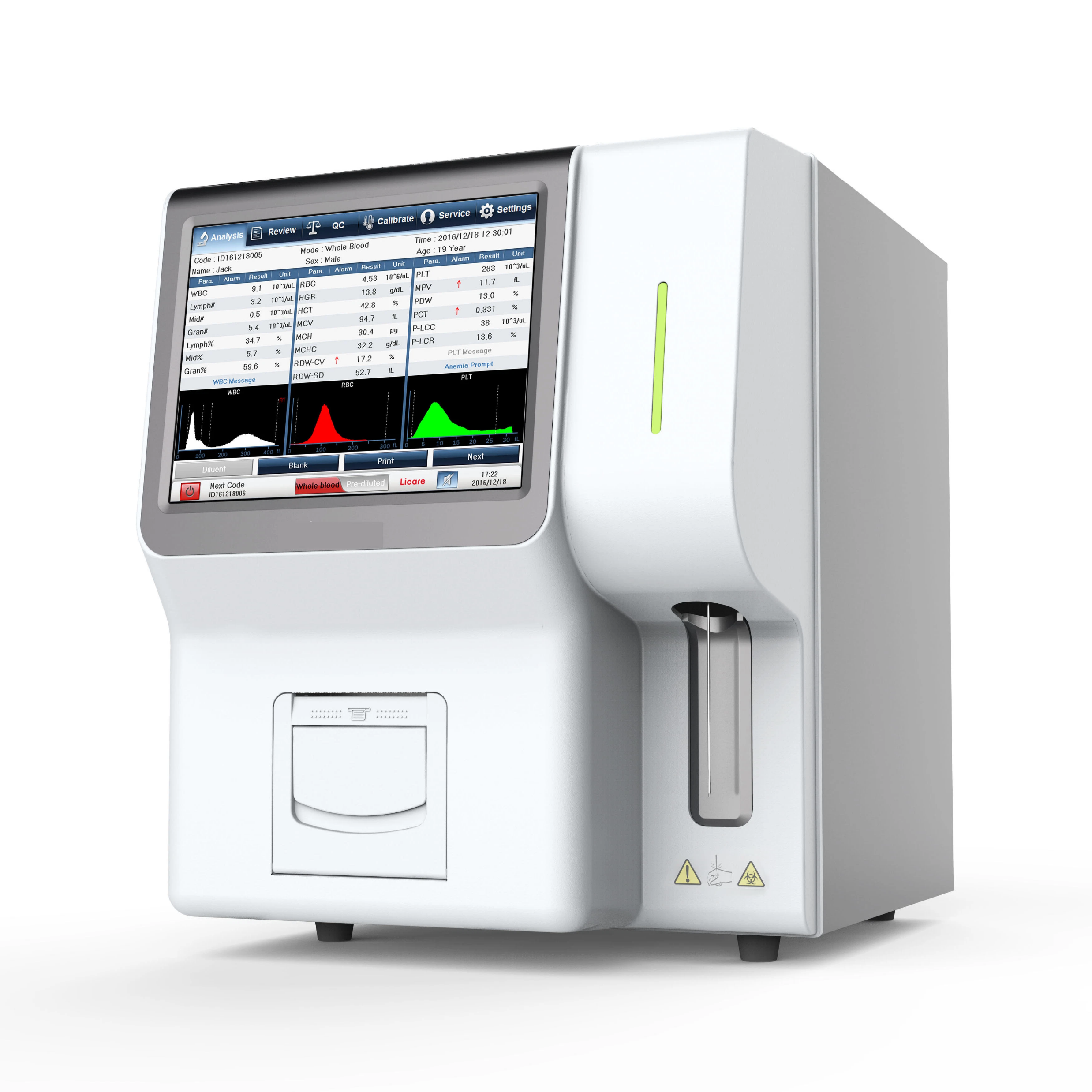 Epistemology
Methodology
Mappings (advanced bit)
Units of analysis
Implications
Summarising
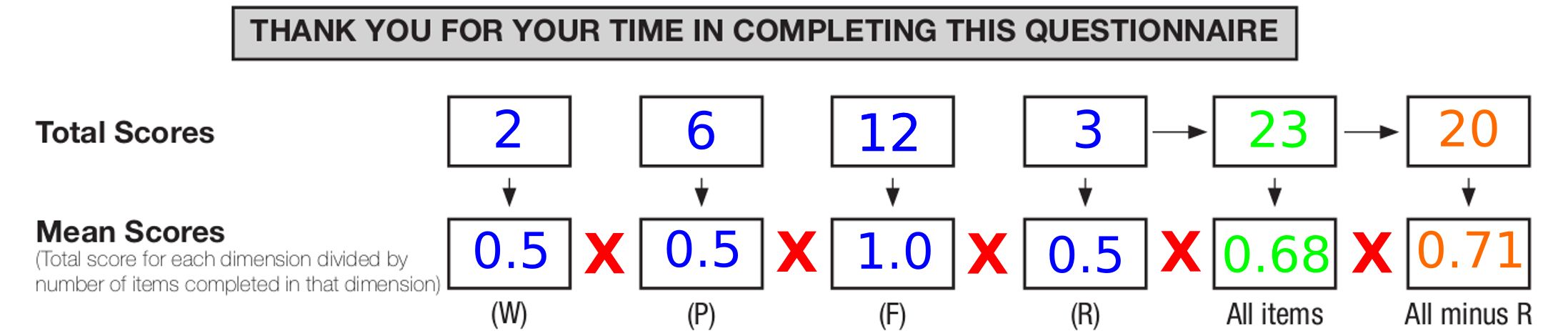 Methodology
Latent variable models
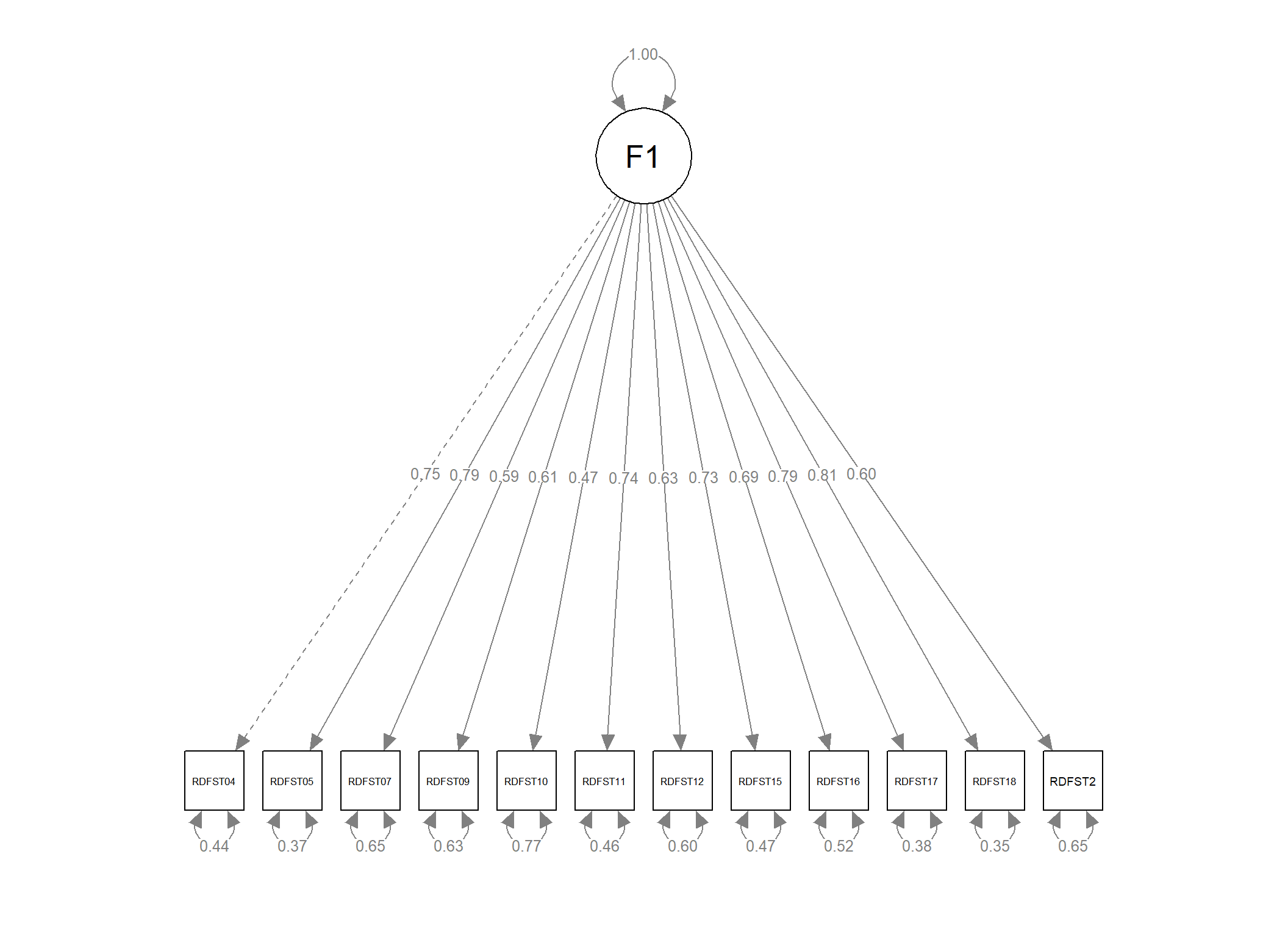 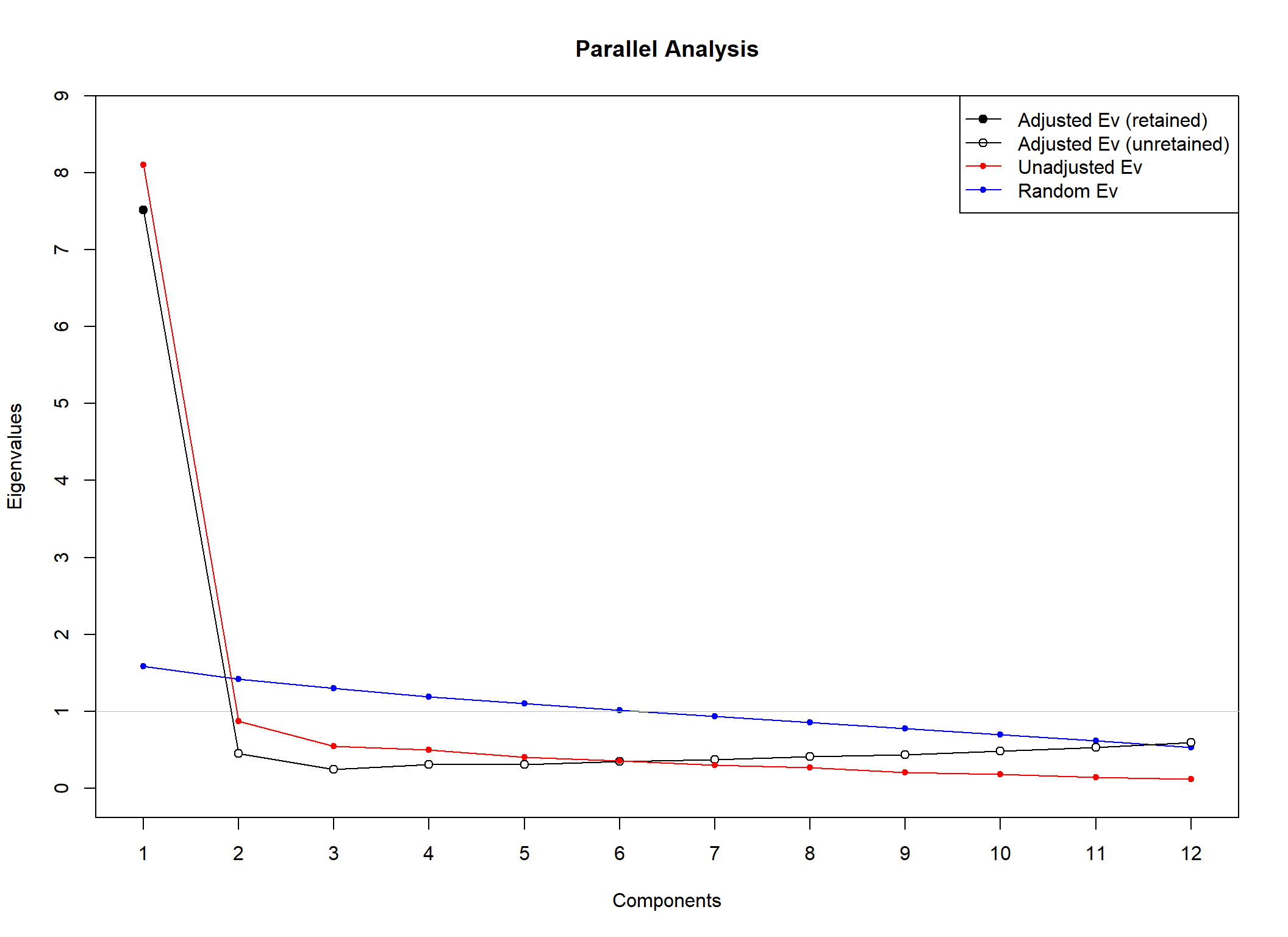 [Speaker Notes: The talk was for an audience mostly of undergraduate students so I summarised this by saying that these methods are very powerful but rather seductive.]
Summarising latent variable models
Our currently dominant methods that seem to map evaluation of questionnaire data to evaluation of physical measurements are large n commonality models only
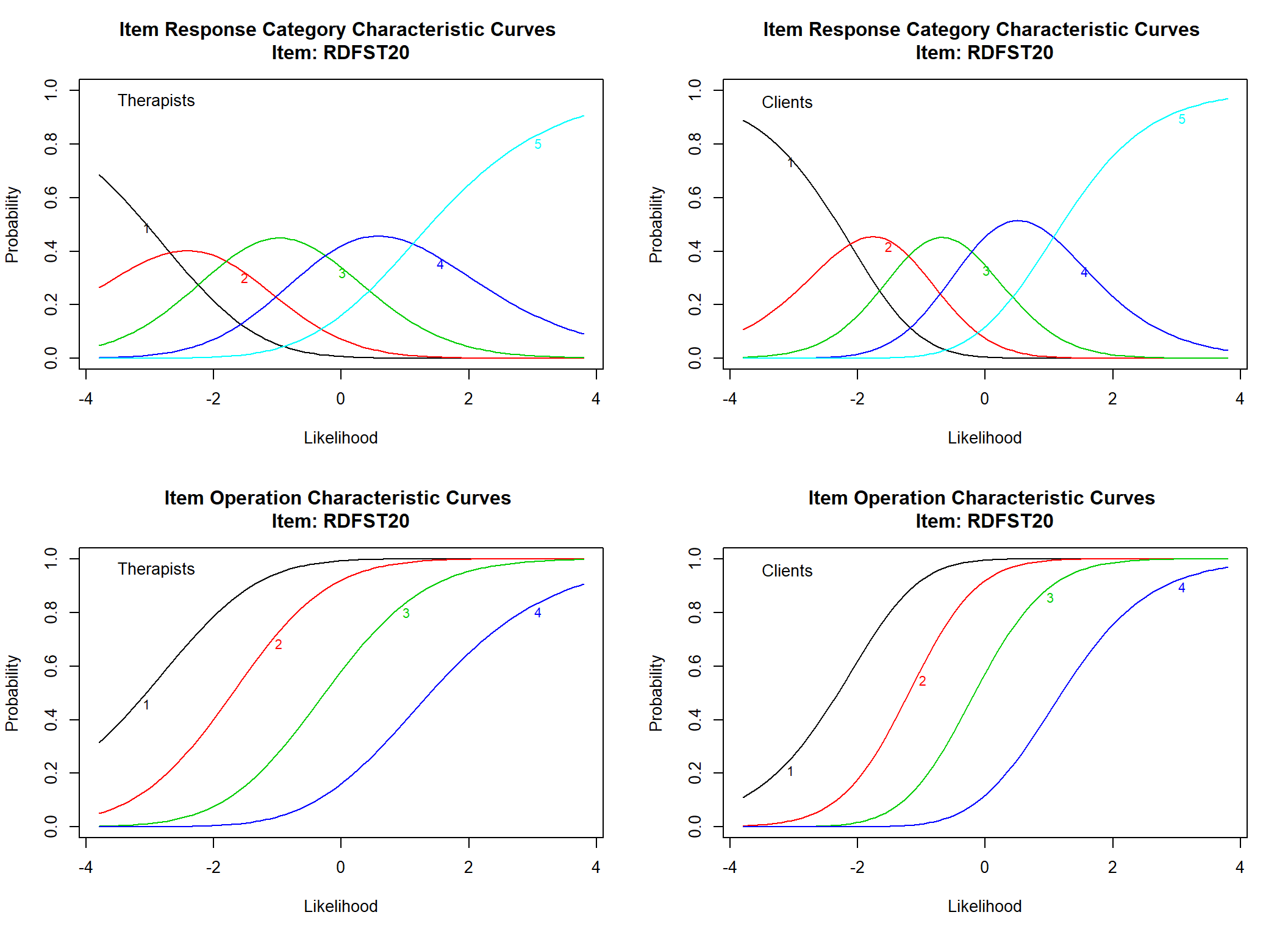 Progress!
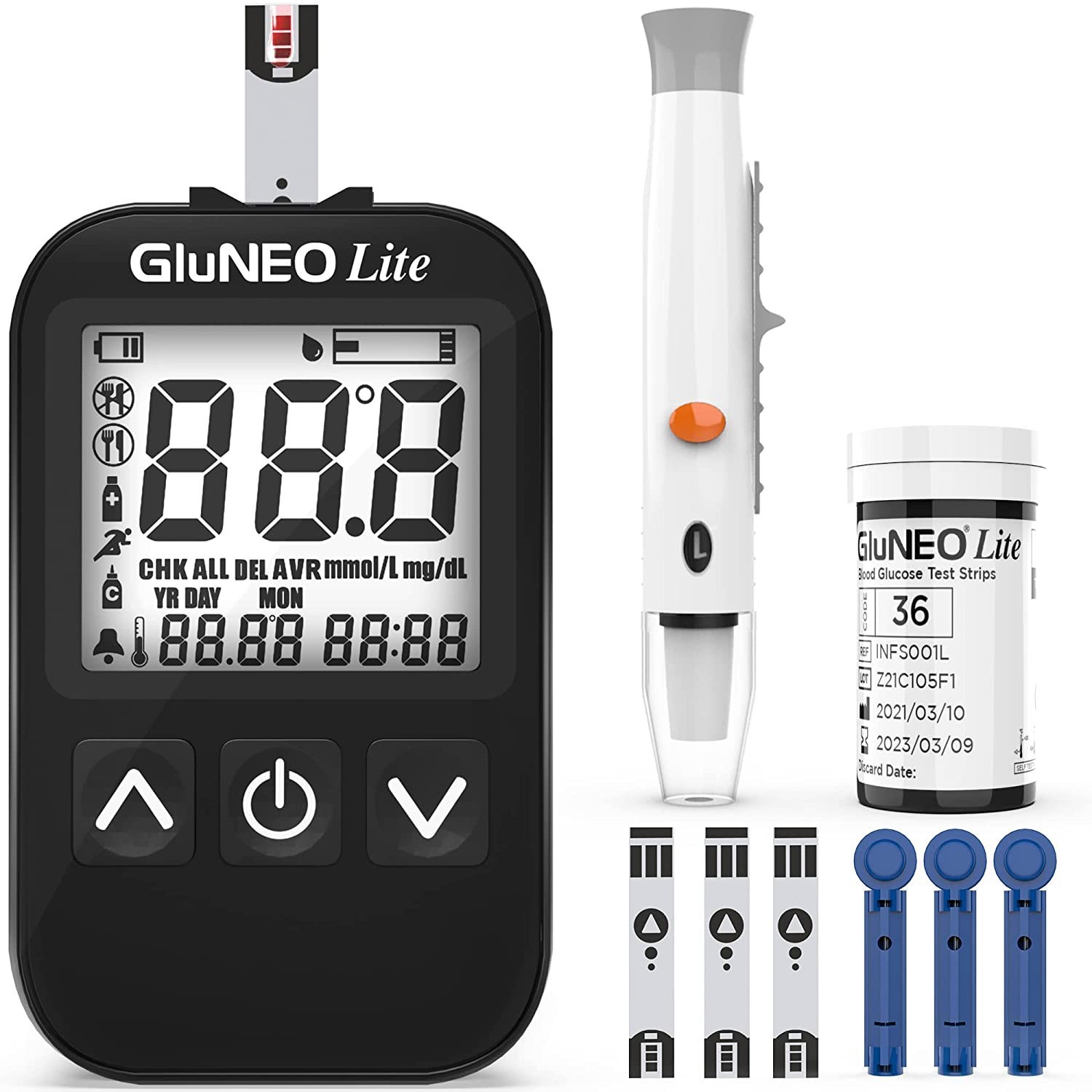 Epistemology
Methodology
(Back to) Mappings
Units of analysis
Implications
Summarising
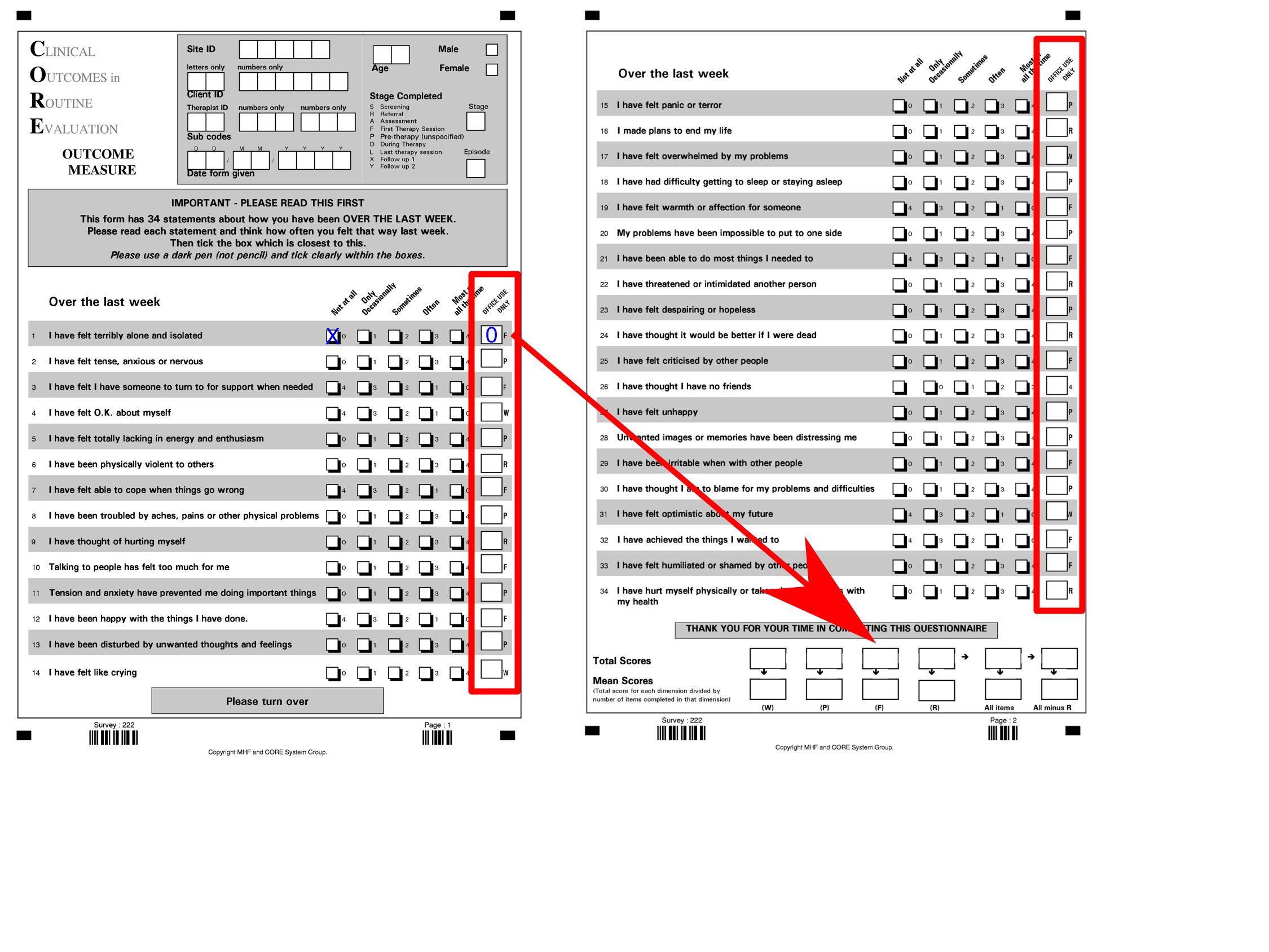 Mapping for how many participants/clients?
n = 1 versus n ≫ 1
“Individual vs. group/sample/population”
“Unit of analysis”
“Idiographic vs. nomothetic”
“Individual vs. aggregated”
[Speaker Notes: With hindsight I think “unit of analysis” is not the ideal heading here as it’s particularly about the way we take ideas about questionnaires “having” reliability and validity as if they were natural science measurements from aggregate data analyses and we then often apply them to single individual’s responses which is a potentially dangerous mismatch as we have no reason to expect that this individual is using the measure in the way that some sufficient majority of the respondents did in the “validation study” for the measure.  (I hate that idea of “validated measures” and “validation studies” but love people who do good studies that I call “psychometric explorations” and who don’t overstate what they have found as if it will apply for everyone using the measure.  (Sadly, I have written some such reports in my earlier days.)]
n = 1 versus n ≫ 1
Statistically these are very different particularly when scores are unreliable
Aggregation, for which we need n ≫ 1, improves reliability as it retrieves signal from noise (hence internal reliability)
So a score for one person is as unreliable as scores can be
But if all scores are from same person we can sidestep some issues (for another talk!)
Summary
Psychometric methods try to map analysis of multi-item measures to that of blood tests
Useful to find commonalities across people for use of measures to rate those commonalities
Unlike blood tests this tells us nothing about using the measures within individuals for change measurement
Progress!
Epistemology
Methodology
Mappings
Units of analysis
Implications
Summarising
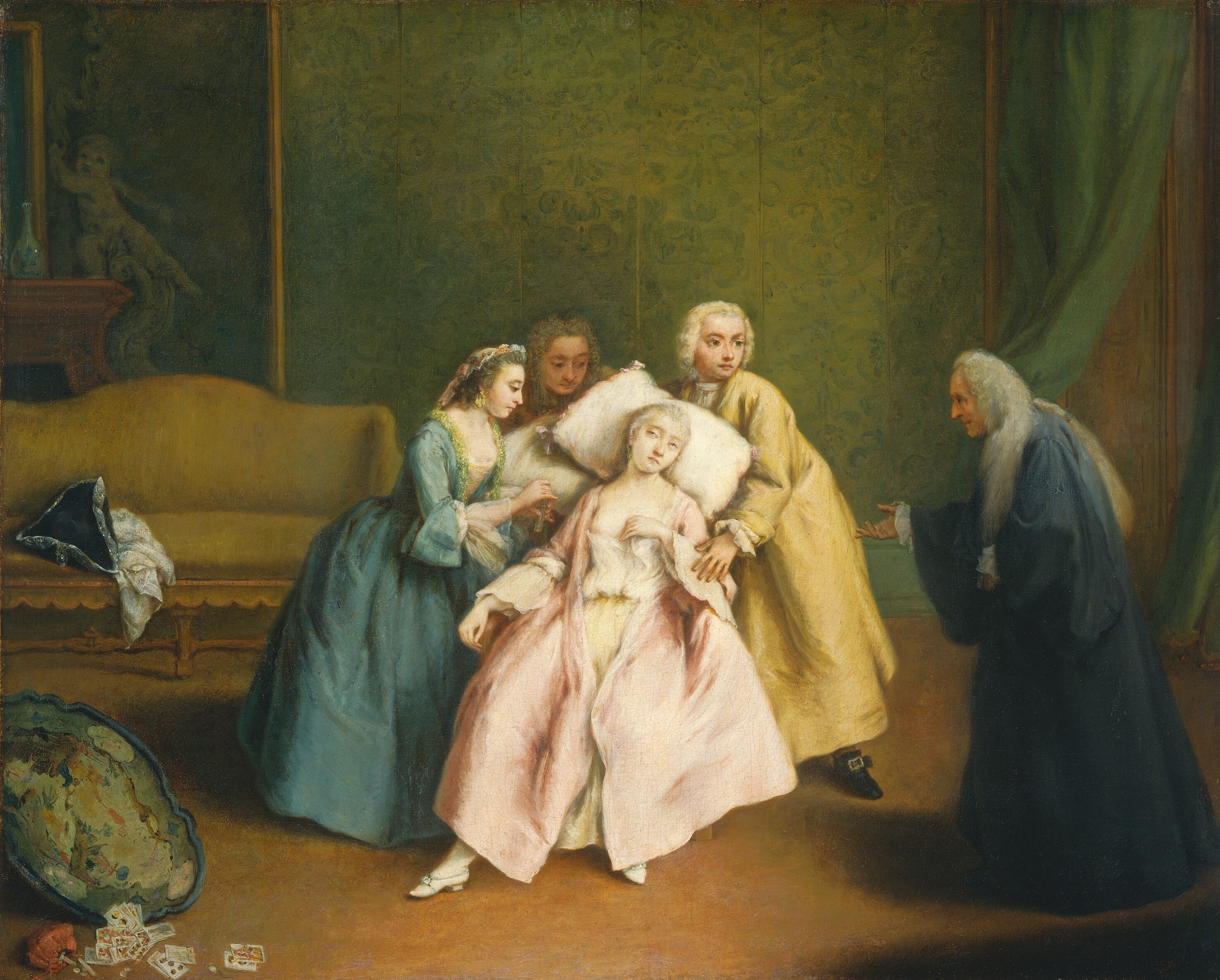 Pietro Longhi (1701-1785)
[Speaker Notes: We had to stop here in Quito as, though I had timed the talk, talking very slowly, to 23 minutes, with sequential interpretation (by a lovely interpreter, Yvette), I had used 40 of the 50 minutes by here so I encouraged people there who were interested to get the full talk but explained that the rest of the talk was running through the implications of what I had been arguing.]
Does this matter?Pragmatic evidential value
Distinguish use for n = 1 from n ≫ 1 use
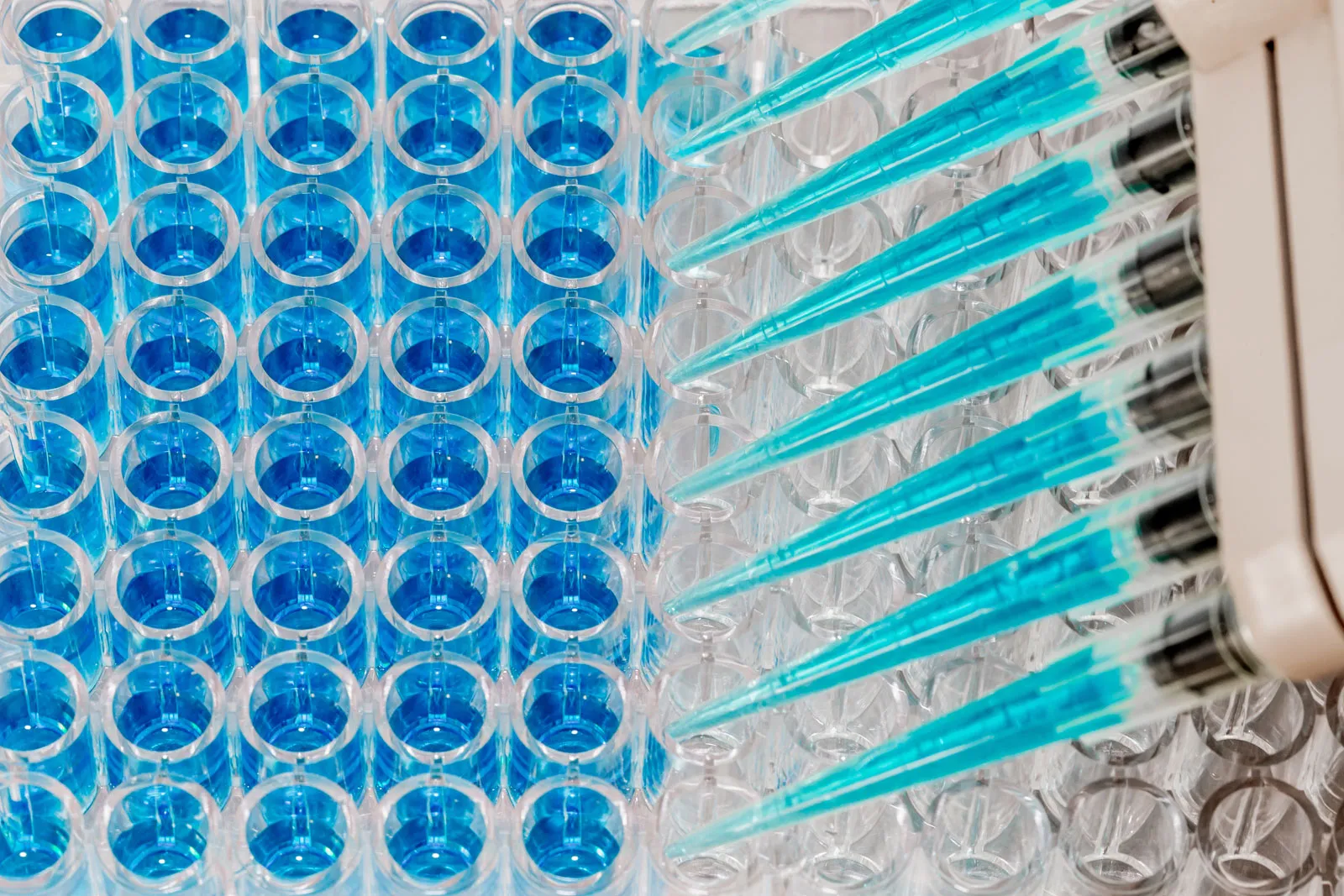 Utility of tests #1: Blood tests
Someone in a crowd falls over unconscious
Someone else with diabetes sees the medicalert bracelet saying “diabetes” and does a quick fingerprick “glucostix” test
What will it tell A&E?
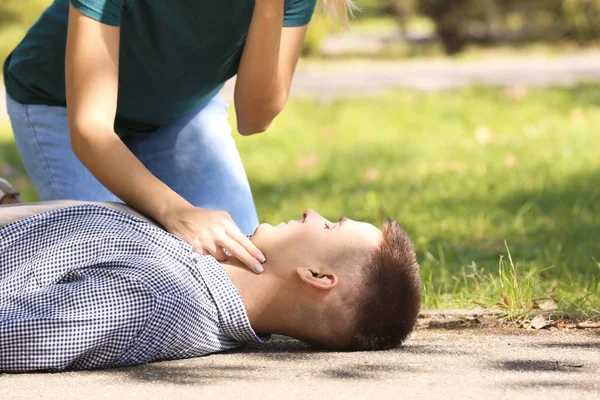 Utility of tests #1: Blood tests
Glucose in the …
Normal range: coma is probably not diabetic
Low: start giving glucose (or glucagon)
High: start hydrating and bringing glucose down (more complicated than this but that’s a good start)
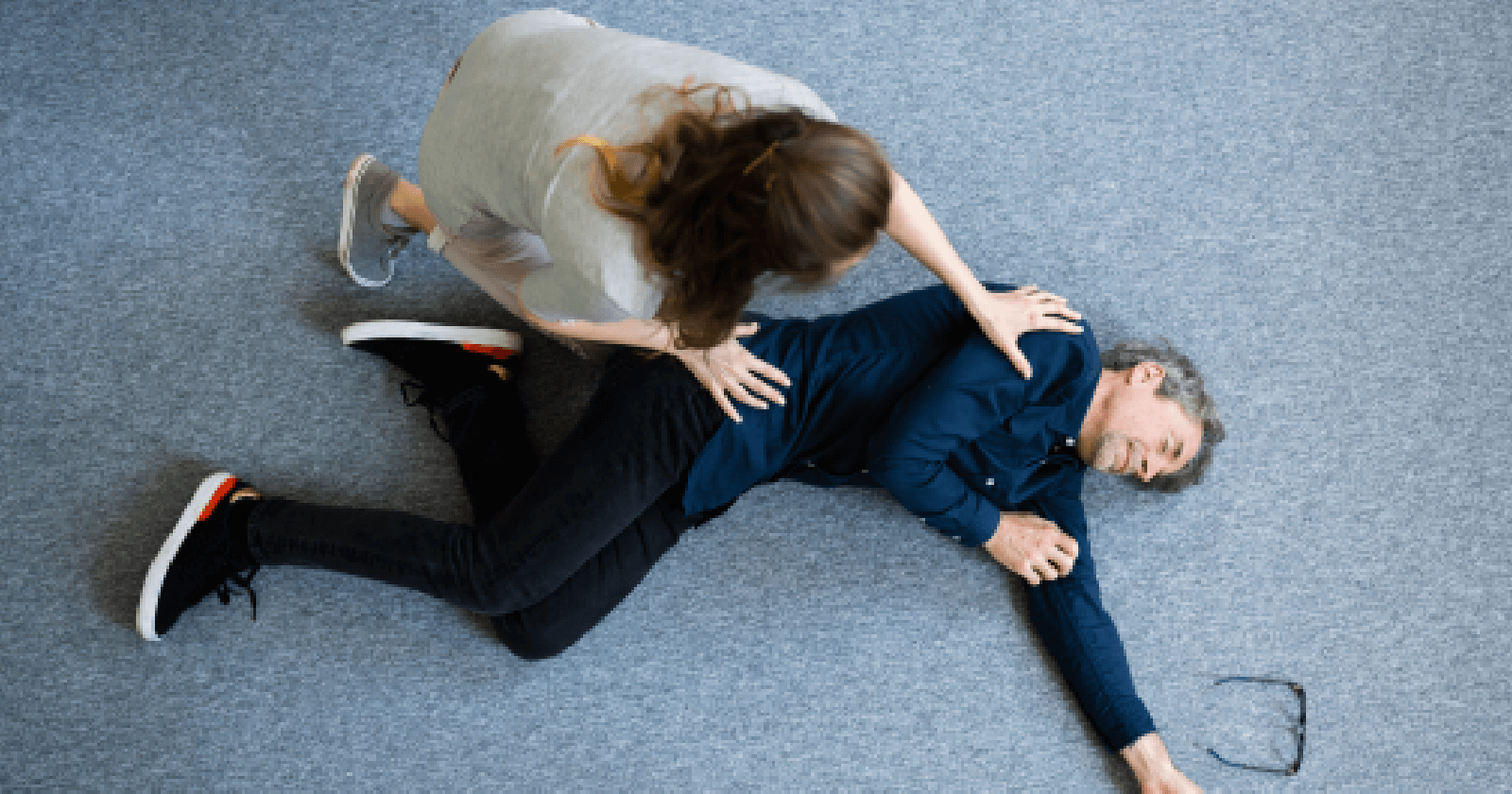 Utility of tests #1: Blood tests
Person who collapsed had a blood glucose level of .2 mmol/l
So this was a hypoglycaemic crisis/coma
What more data/information does the family doctor want?
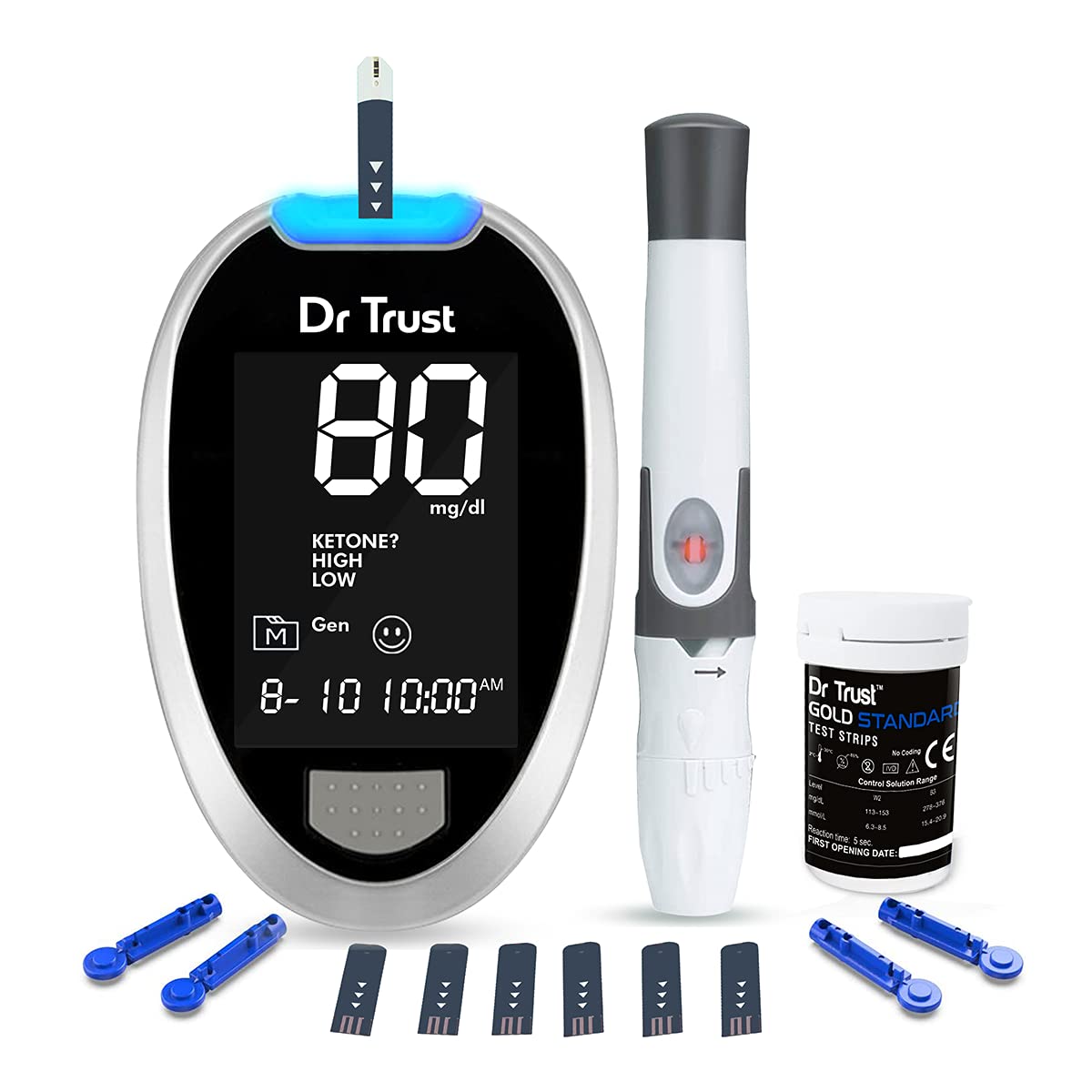 [Speaker Notes: “PwDM” = Person with Diabetes (Mellitus)]
Utility #2: someone seeks psychological help …
What more data do we need/want?
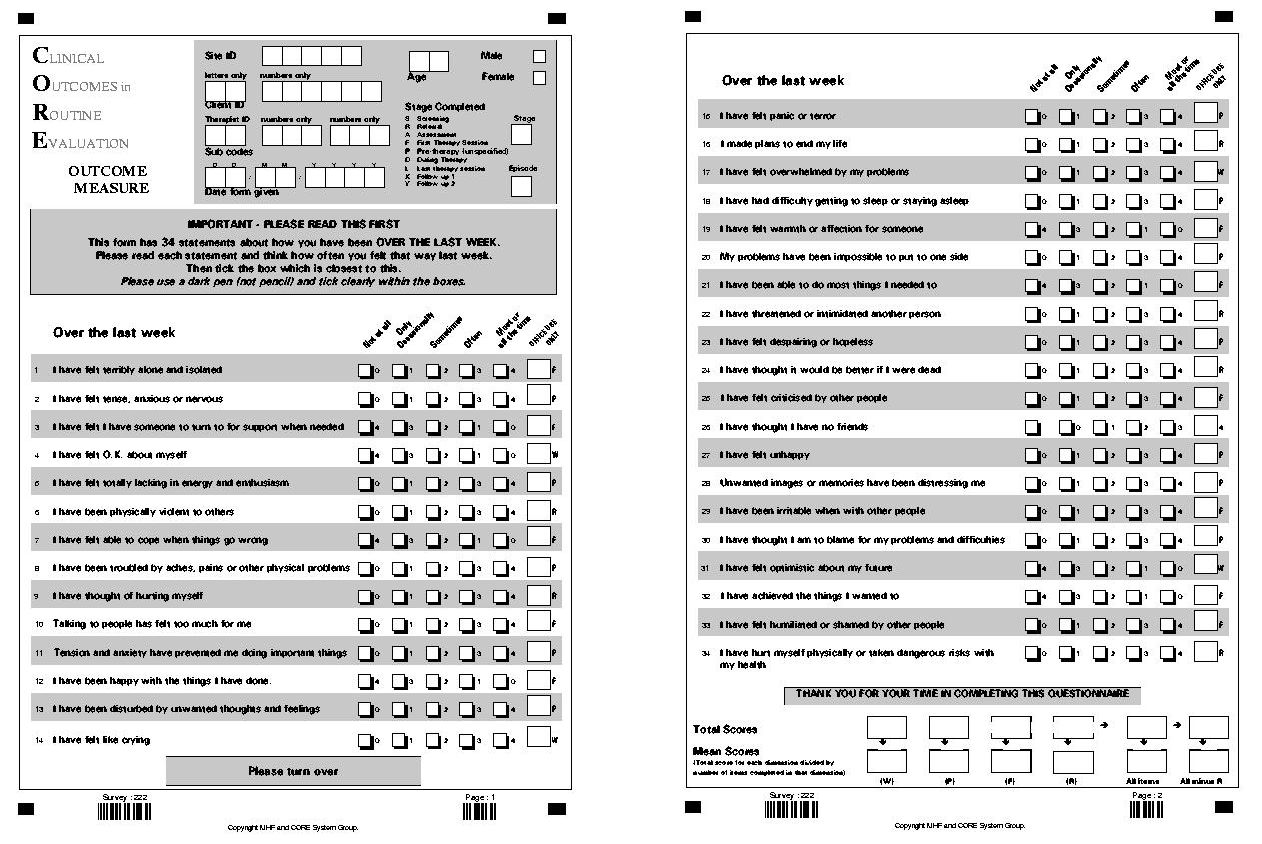 Working with the individual
In both cases we will want to explore:
How the person understands the problems.
The personal resources they have for this.
Their family, intimate, work and social relationships that will help or hinder them.
How all this means I can best work with them.
How we might monitor that work: what data will help us?
Data to monitor this work
PwDM
Blood glucose levels
HbA1c
Weight/BMI
Many “hard” tests for consequences of DM
Diet
Lifestyle
Adherence to agreed regime
… and all of this 
PwPsyT
Body language
Verbal language: form
Verbal language: content
Reported life outside the sessions
? “Collateral” information
Measures, “psychometric measures”
Progress!
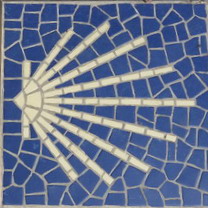 Epistemology
Methodology
Mappings
Units of analysis
Implications
Summarising
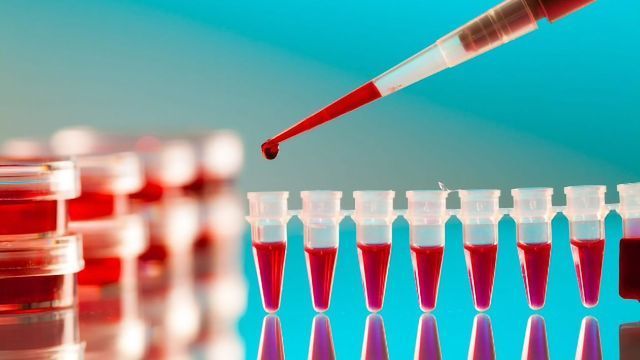 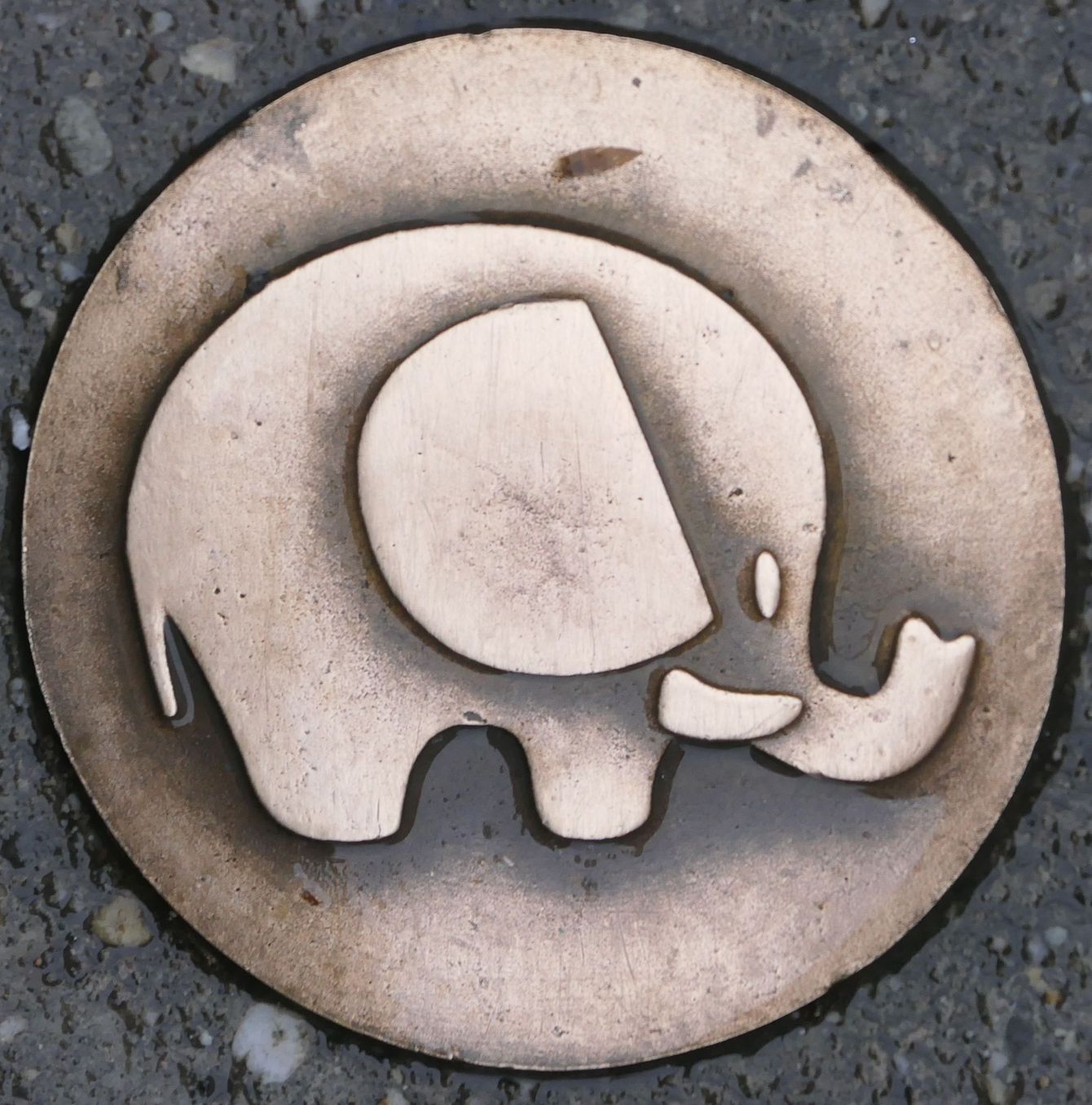 Both have a shared risk
Can overvalue the numbers and detach then from their meaning & utility
Blood tests
Relentless focus on the values can risk losing the whole person and their wishes:
Blood glucose but also …
… cancer markers?
Questionnaire scores
Can’t assume that what matters to the client is covered by the measure
Can’t assume that the client just wants to be completely “honest” in responding
References
Email me: chris@psyctc.org !
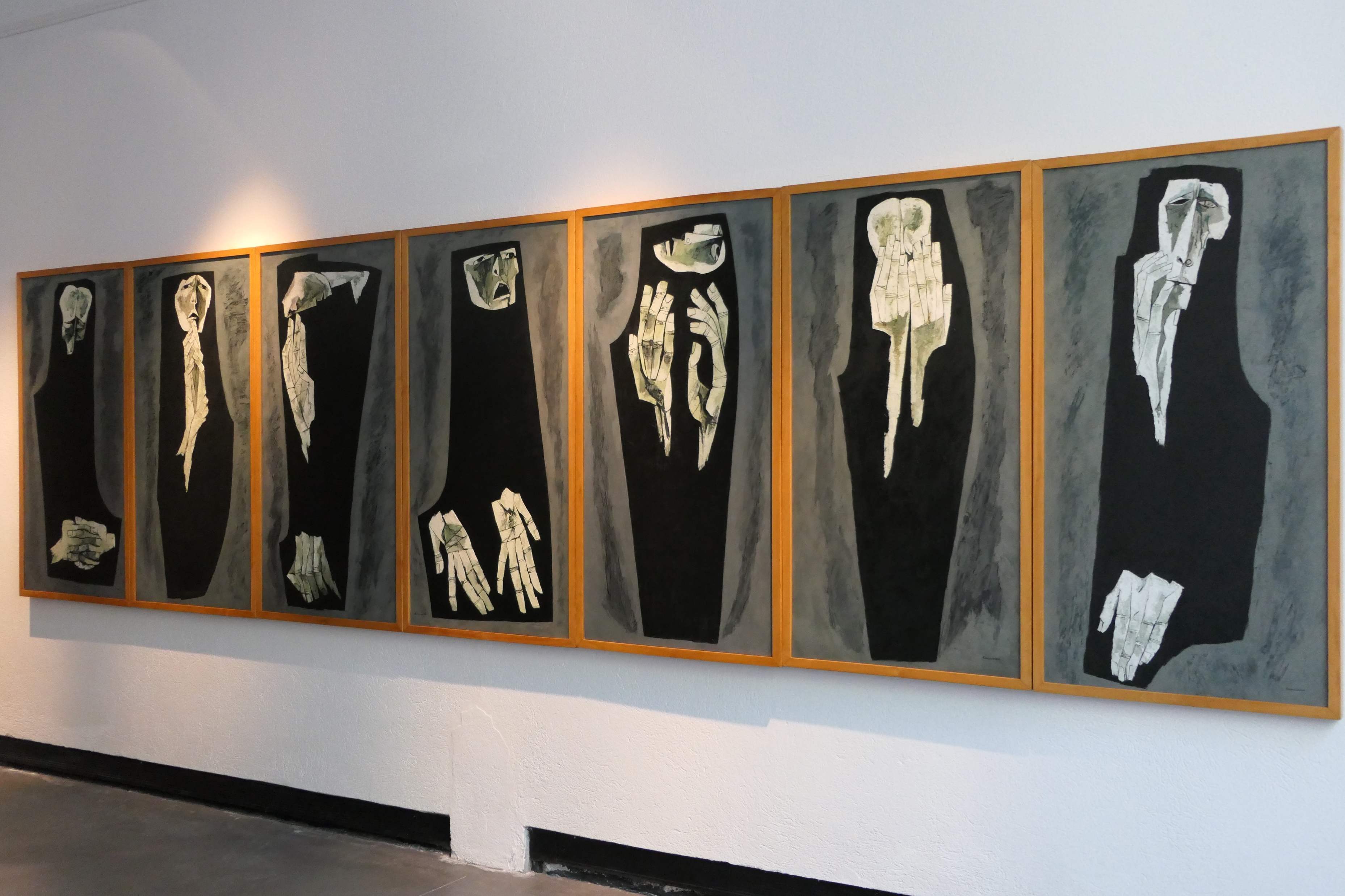 Thanks!
Resources
OMbook: 	https://ombook.psyctc.org/book/
Glossary:	https://www.psyctc.org/psyctc/book/glossary/
CORE site: 	https://www.coresystemtrust.org.uk/Spanish:	https://www.coresystemtrust.org.uk/espanol/			
Rblog:	https://www.psyctc.org/Rblog/
Shiny apps:	https://shiny.psyctc.org/
CECPfuns:	https://cecpfuns.psyctc.org/
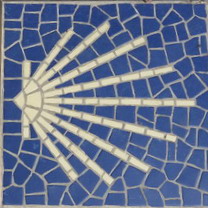 chris@psyctc.org